ЦИФРОВОЙ ПОМОЩНИК РОДИТЕЛЯ
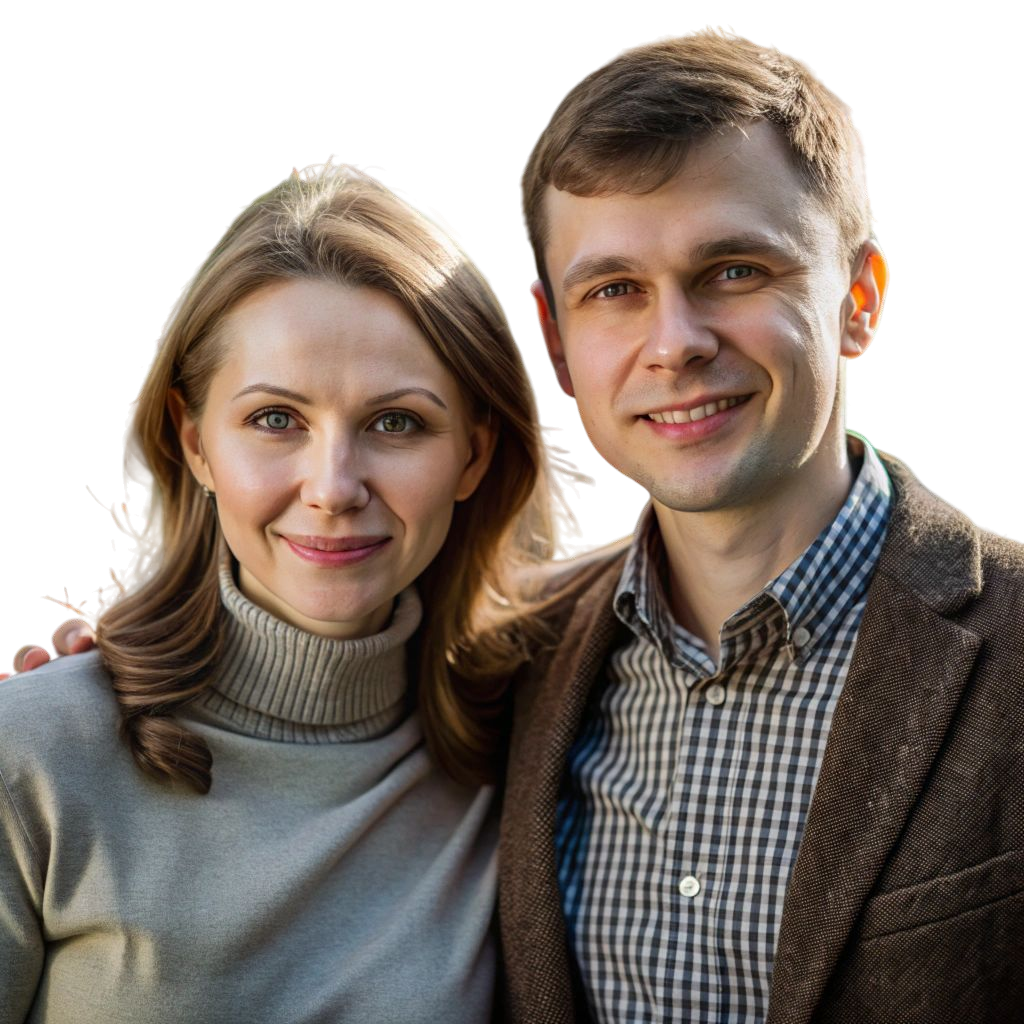 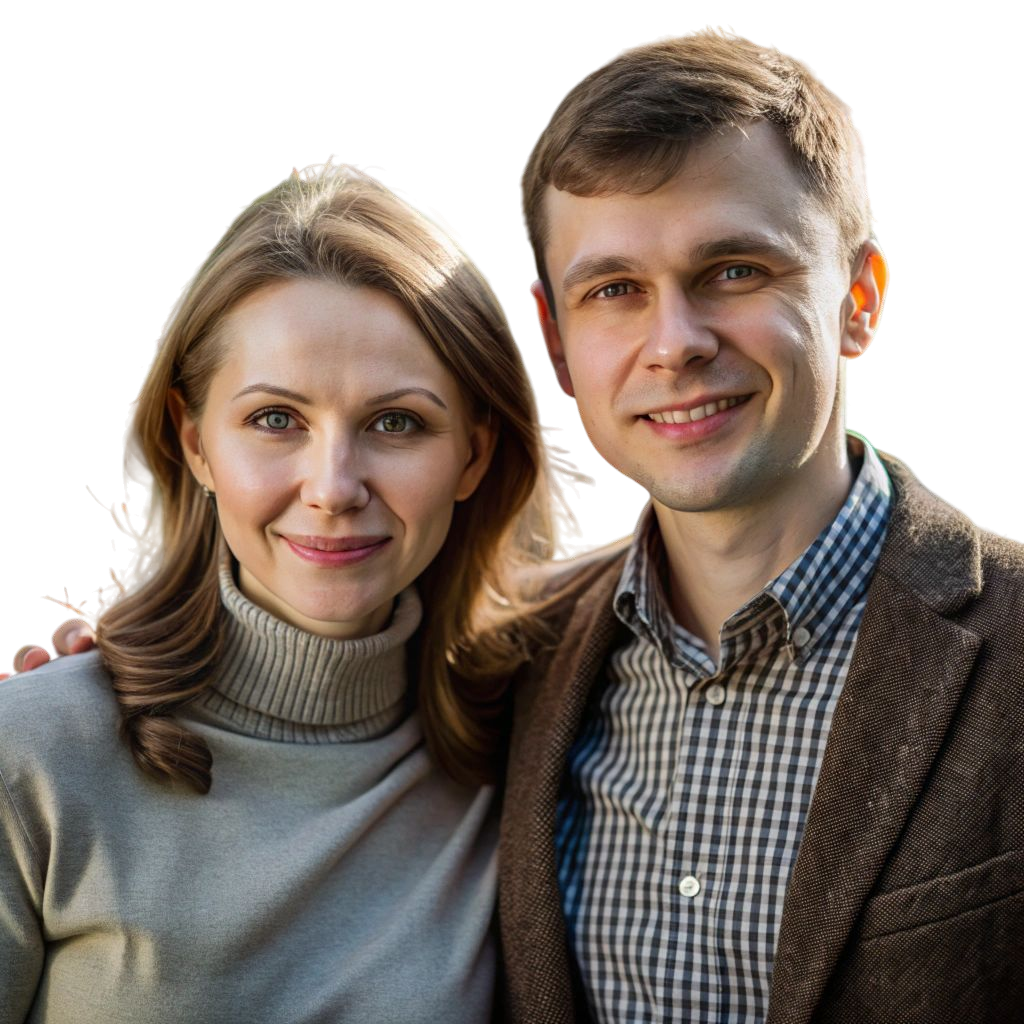 Ваш спутник
в образовании ребенка
ФГАНУ «Федеральный институт цифровой трансформации в сфере образования»
Национальные цели развития Российской Федерации
Указ Президента РФ от 07.05.2024 № 309 «О национальных целях развития Российской Федерации на период до 2030 года и на перспективу до 2036 года»
Возможности для самореализации и развития талантов
Цифровая трансформация
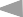 обеспечение информационной поддержки участников образовательных отношений
	организация процесса получения образования и управления образовательной деятельностью
— формирование системы выявления, поддержки и развития способностей и талантов у детей
и молодежи
Стратегическое направление в области цифровой трансформации образования
Национальный проект РФ «Образование»
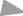 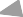 обеспечение глобальной конкурентоспособности российского образования
	вхождение РФ в число 10 ведущих стран мира по качеству общего образования
	воспитание гармонично развитой и социально ответственной личности на основе духовно-нравственных ценностей народов РФ, исторических и национально- культурных традиций
Распоряжение Правительства РФ от 18 ноября 2023 г. № 2894-р.
	достижение высокой степени «цифровой зрелости» сферы образования
	единое, качественное, безопасное образовательное пространство
	равный доступ к качественному верифицированному образовательному контенту и цифровым образовательным сервисам
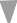 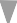 Федеральный проект «Цифровая образовательная среда»
02
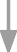 Национальные цели развития Российской Федерации
Федеральный проект
«Цифровая образовательная среда»
Цель: создание и внедрение в образовательных организациях цифровой образовательной среды, а также обеспечение реализации цифровой трансформации системы образования.
Создание современной и безопасной цифровой образовательной среды
Поставка оборудования для ЦОС
Обеспечение
образовательных организаций
высокоскоростным доступом
к сети «Интернет»
Создание сервиса «Реестры участников образовательных отношений» и сервиса аналитики ЦОС
Разработка цифровых образовательных
сервисов, в том числе «Цифровой помощник
ученика», «Цифровой помощник учителя» и
«Цифровой помощник родителя»
03 Цифровой помощник родителя  parent.edu.ru
Архитектура ЦОС
Учителя, родители,
Единая система идентификации и аутентификации
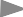 ученики
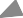 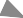 Региональная информационная система
Моя школа
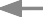 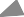 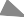 Сервис аналитики
ЦОС на базе
Цифровой помощник учителя
Цифровой помощник родителя
Цифровой помощник ученика
АИС «Платформа
больших данных
цифровой
Цифровой психолог
ЕАИС ДО
и Типовое решение
Библиотека ЦОК
образовательной
среды»
Реестры участников образовательных отношений
04 Цифровой помощник родителя  parent.edu.ru
Предпосылки создания
Необходимость использования качественного и проверенного образовательного контента
Социальный запрос на создание
единой платформы для упрощения поиска программ дополнительного образования и образовательных мероприятий
Возрастающая роль цифровых технологий в образовании
05 Цифровой помощник родителя  parent.edu.ru
Реализация проактивного инструмента выявления, развития и сопровождения талантов и способностей обучающихся
Цель
Основные возможности
Подбор верифицированного образовательного контента для дополнительного изучения
Подбор программ дополнительного образования и профессионального обучения
Диагностика способностей, интересов и навыков ребенка в различных областях
Поиск релевантных образовательных мероприятий
04
02
03
01
Цифровой помощник родителя  parent.edu.ru
Основные возможности
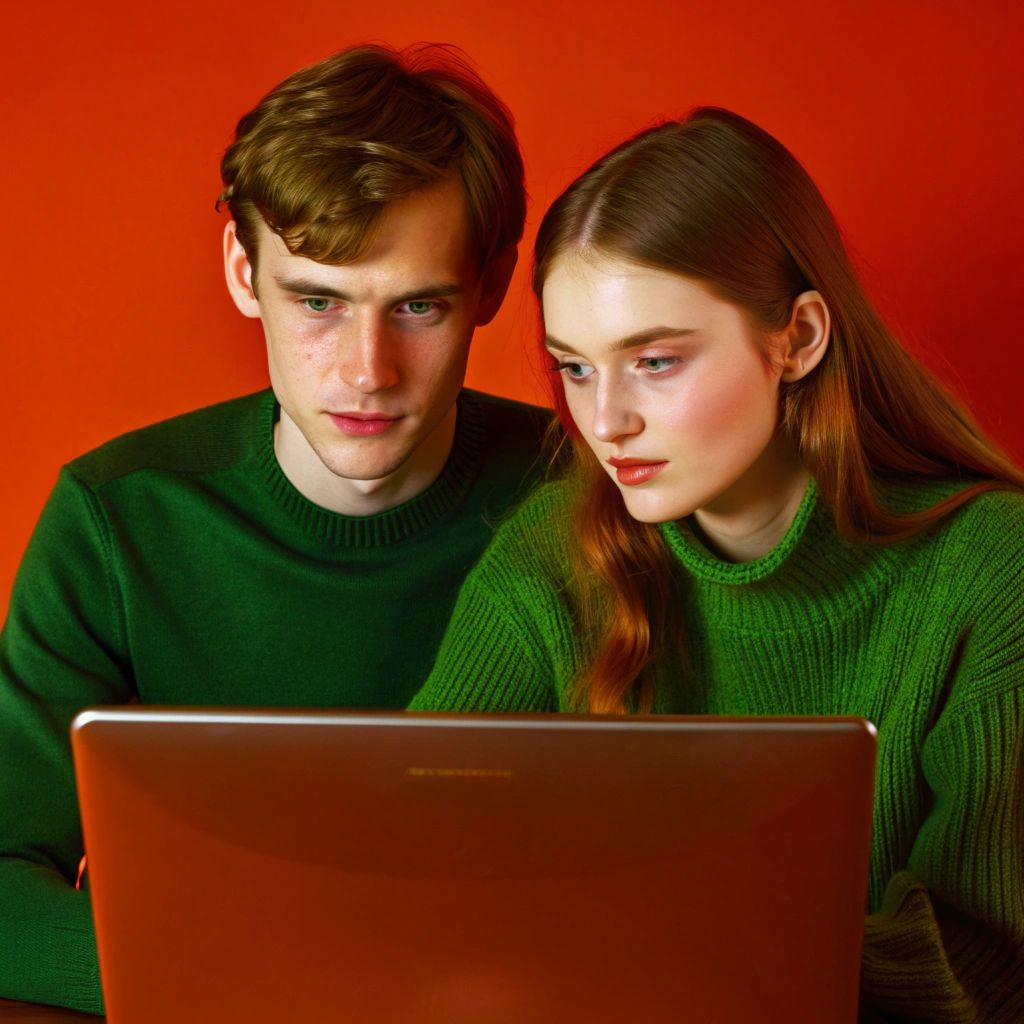 Подбор программ дополнительного образования и профессионального обучения
Диагностика способностей, интересов и навыков ребенка в различных областях
Поиск релевантных образовательных мероприятий
Подбор верифицированного образовательного контента для дополнительного изучения
02
01
03
04
07 Цифровой помощник родителя  parent.edu.ru
Сценарий использования
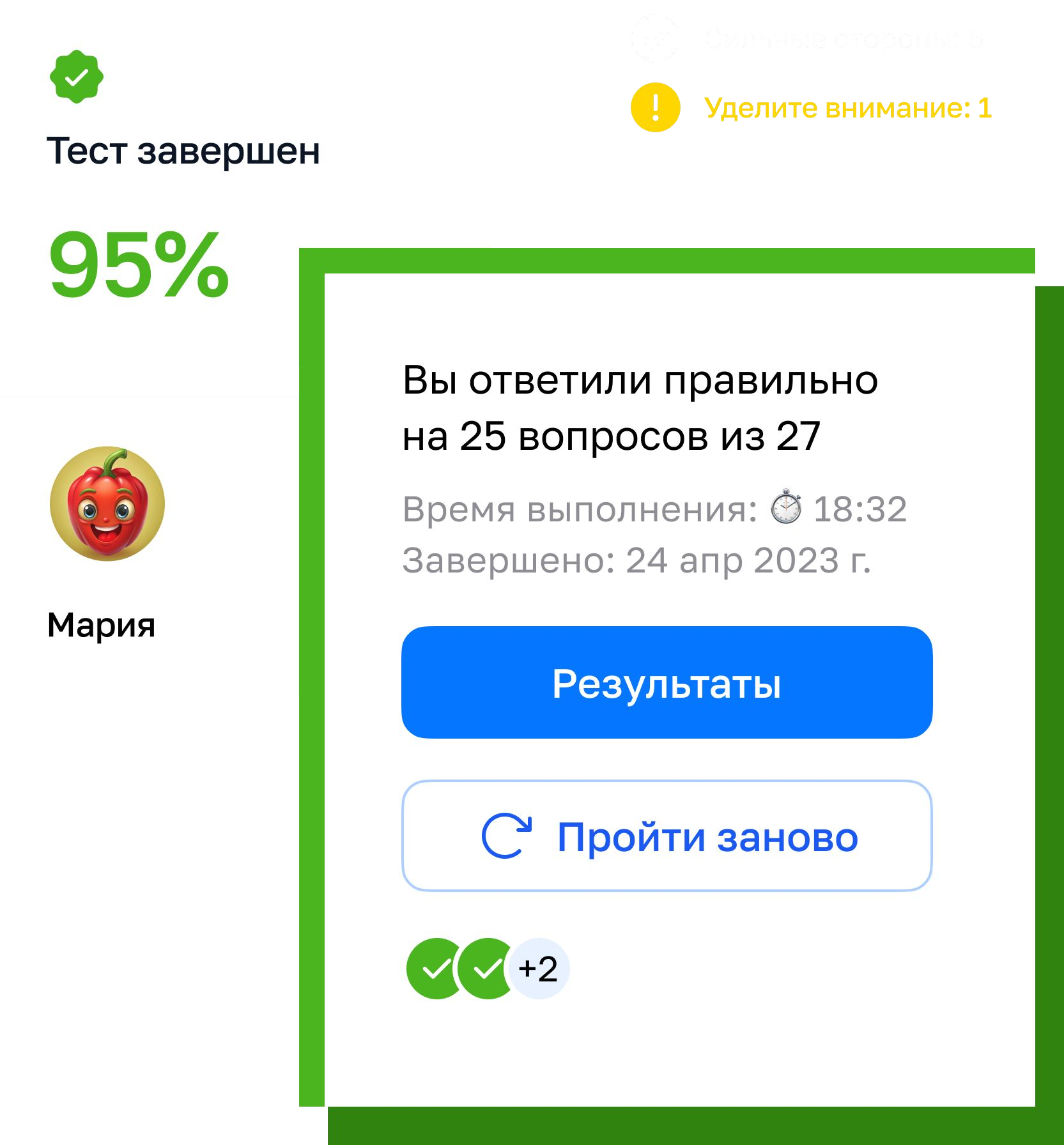 Диагностика способностей и навыков ребенка в различных областях
Прохождение тестирований, выбранных родителями для ребенка
Ознакомление с результатами тестирования, включая анализ сильных и слабых зон и областей для развития
Доступ к дополнительным рекомендованным материалам цифрового образовательного контента на основе итогов тестирования
Повторные прохождения ребенком тестирований для отслеживания динамики изменений результатов со временем
08 Цифровой помощник родителя  parent.edu.ru
Сценарий использования
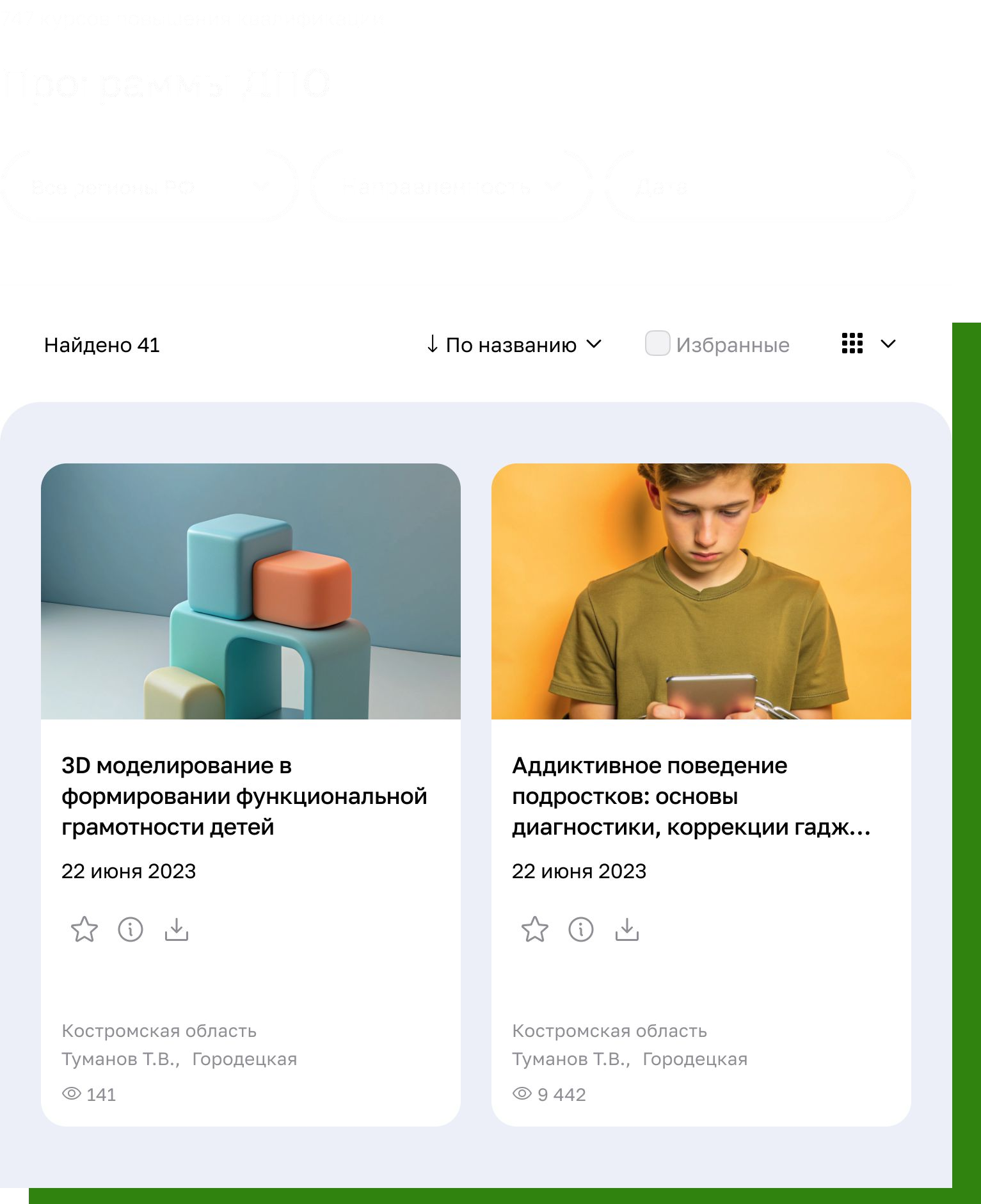 Подбор программ дополнительного образования и профессионального обучения
Поиск и фильтрация программ по заданным критериям
Ознакомление с описанием программы, местом и временем проведения занятий, а также с дополнительной информацией от организатора
Сохранения программы в списке «Избранное» для быстрого поиска и последующего использования
Переход по ссылке на сайт организатора для записи на обучение
09 Цифровой помощник родителя  parent.edu.ru
Сценарий использования
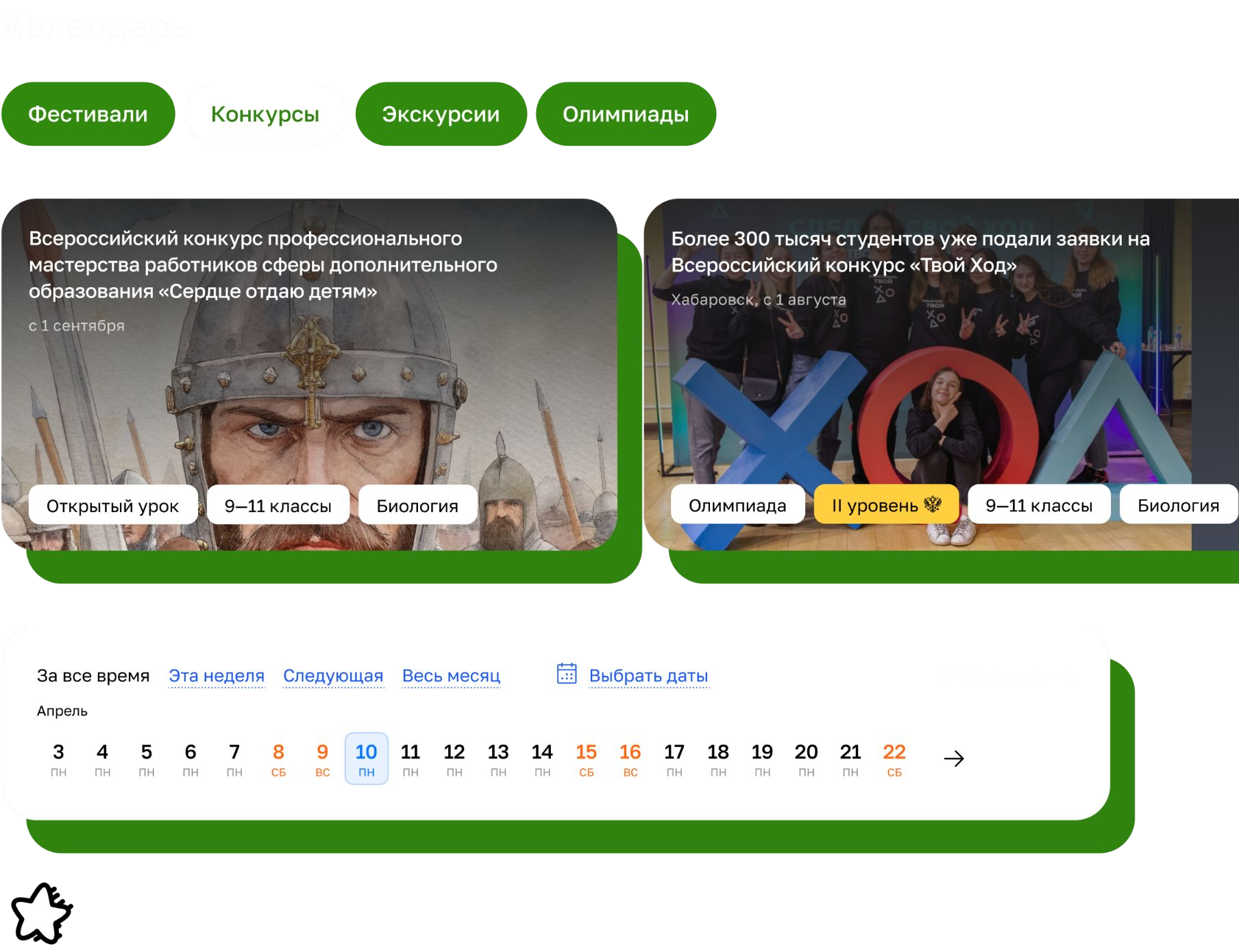 Поиск образовательных мероприятий
Поиск и фильтрация конкурсов, олимпиад и других мероприятий по заданным критериям
Ознакомление с описанием мероприятия, местом и временем его проведения, а также с дополнительной информацией от организатора
Сохранение мероприятий в списке «Избранное» для быстрого поиска и дальнейшего использования
Возможность поделиться мероприятием с ребенком
10 Цифровой помощник родителя  parent.edu.ru
Сценарий использования
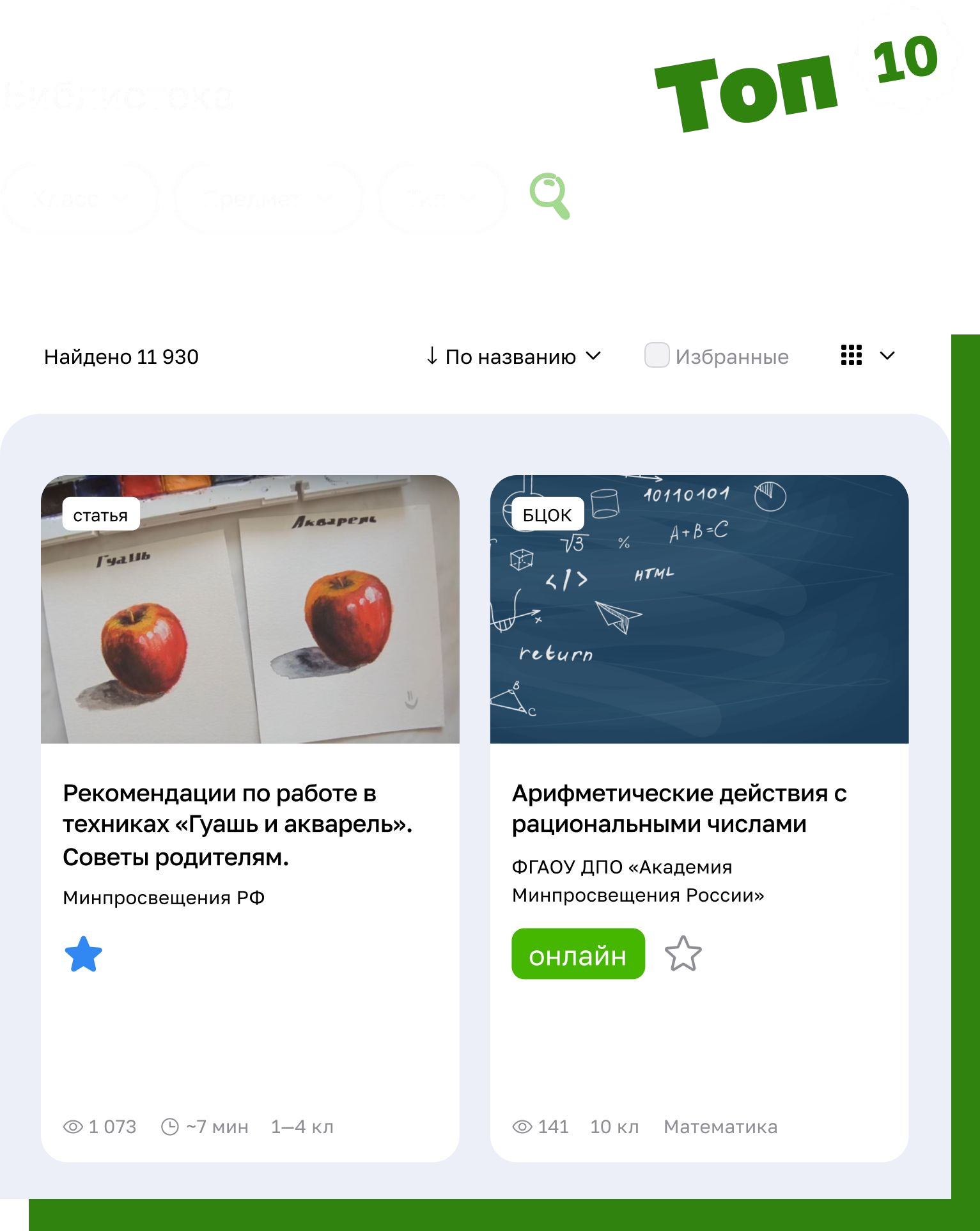 Подбор верифицированного образовательного контента для дополнительного изучения
Поиск и фильтрация контента по заданным критериям, типу материала и ключевым словам
Изучение электронных образовательных материалов, способствующих расширению кругозора и поддержке в воспитании ребенка
Сохранение материала в списке «Избранное» для быстрого доступа и дальнейшего использования
11 Цифровой помощник родителя  parent.edu.ru
О сервисе
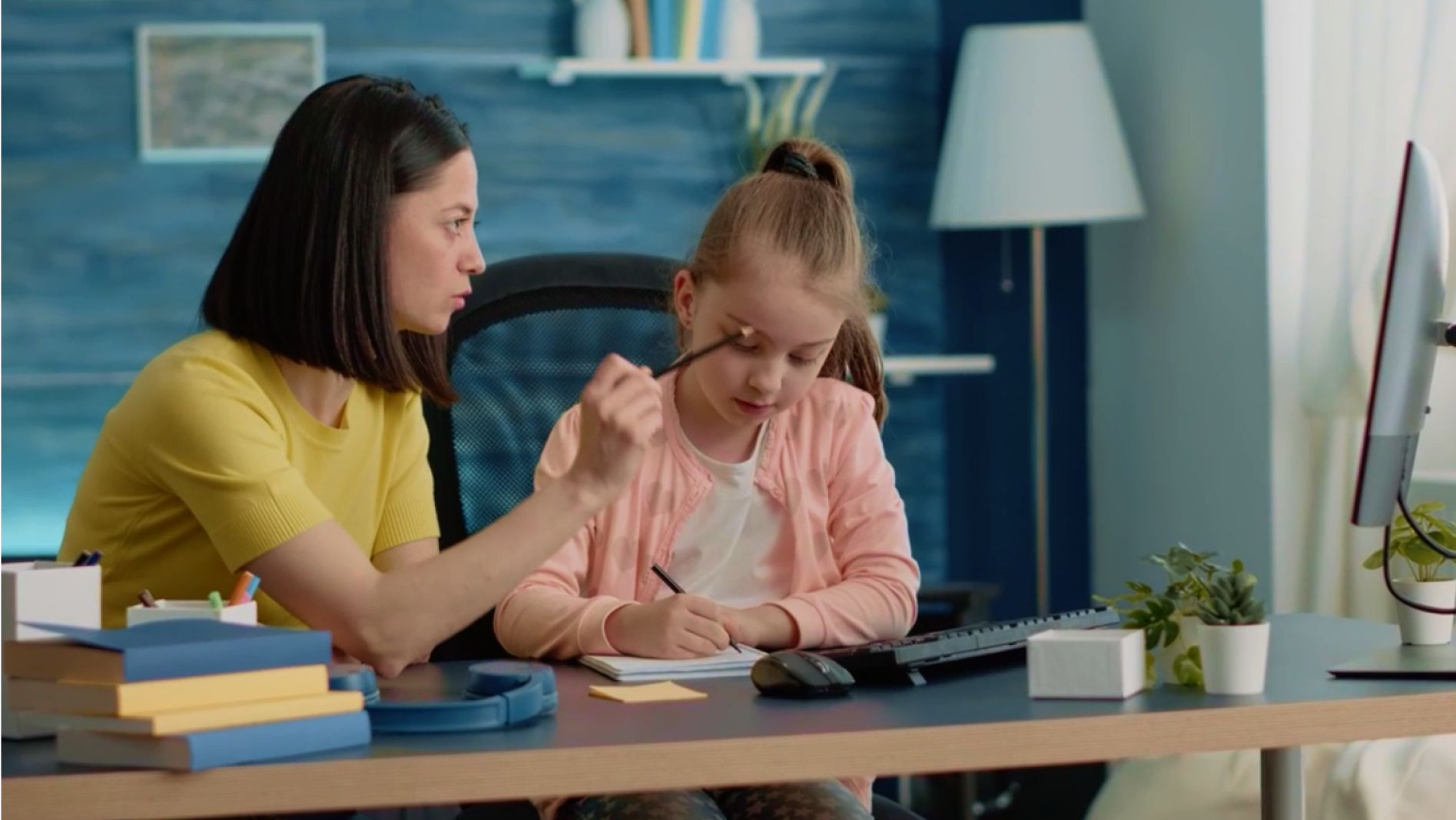 Возможности
не приходят сами — вы создаете их
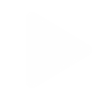 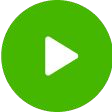 12 Цифровой помощник родителя  parent.edu.ru
Планы по развитию в
году
Добавление новых материалов
Региональные образовательные события
Региональные информационные
и методические материалы
2024
Фиксация в профиле ребенка истории прохождения программ дополнительного образования и профессионального обучения
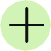 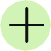 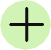 Назначение прохождения тестов ребенку, размещенных в подсистеме «Анкетирование»
Просмотр результатов прохождения ребенком назначенных тестов
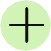 Материалы по дошкольному воспитанию и психологии детей
Создание инструмента навигации родителей по верифицированным образовательным сервисам и ресурсам, а также возможностям решения вопросов в области развития навыков и талантов детей
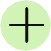 13 Цифровой помощник родителя  parent.edu.ru
Дополнительная информация
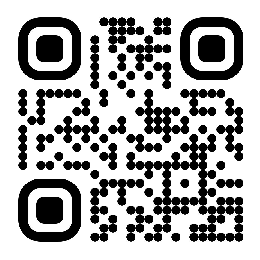 Видеоролик
«Основные возможности цифрового помощника родителя»
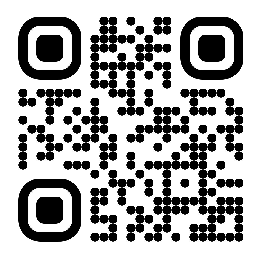 Плакат-инструкция
«Цифровой помощник родителя»
— это ваш спутник в образовании ребенка
Цифровые помощники
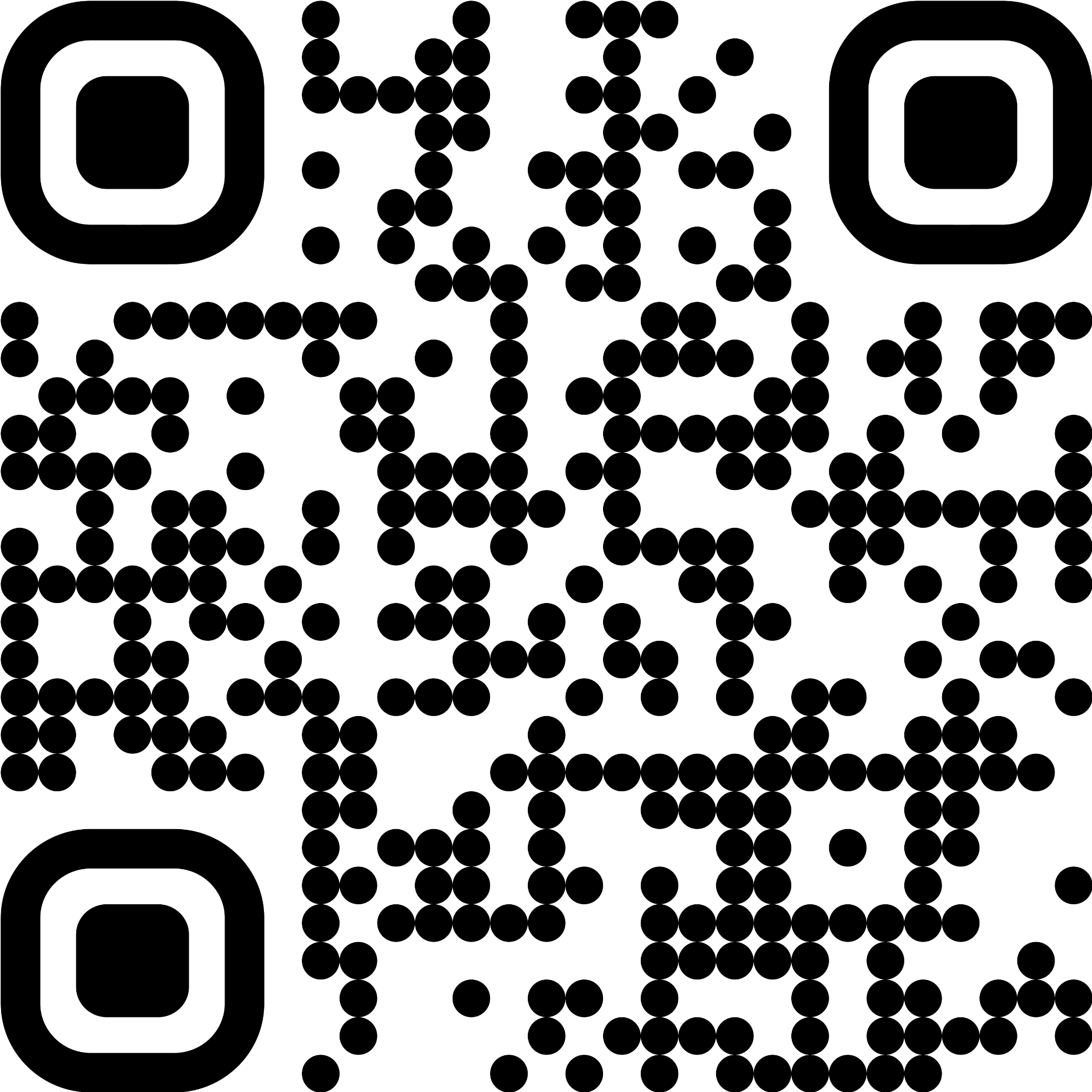 Екатерина Пушкина
Методическая поддержка
цифровых образовательных сервисов
Новые федеральные сервисы для учеников, учителей
и родителей
e.pushkina@ficto.ru
СПАСИБО
ЗА ВНИМАНИЕ
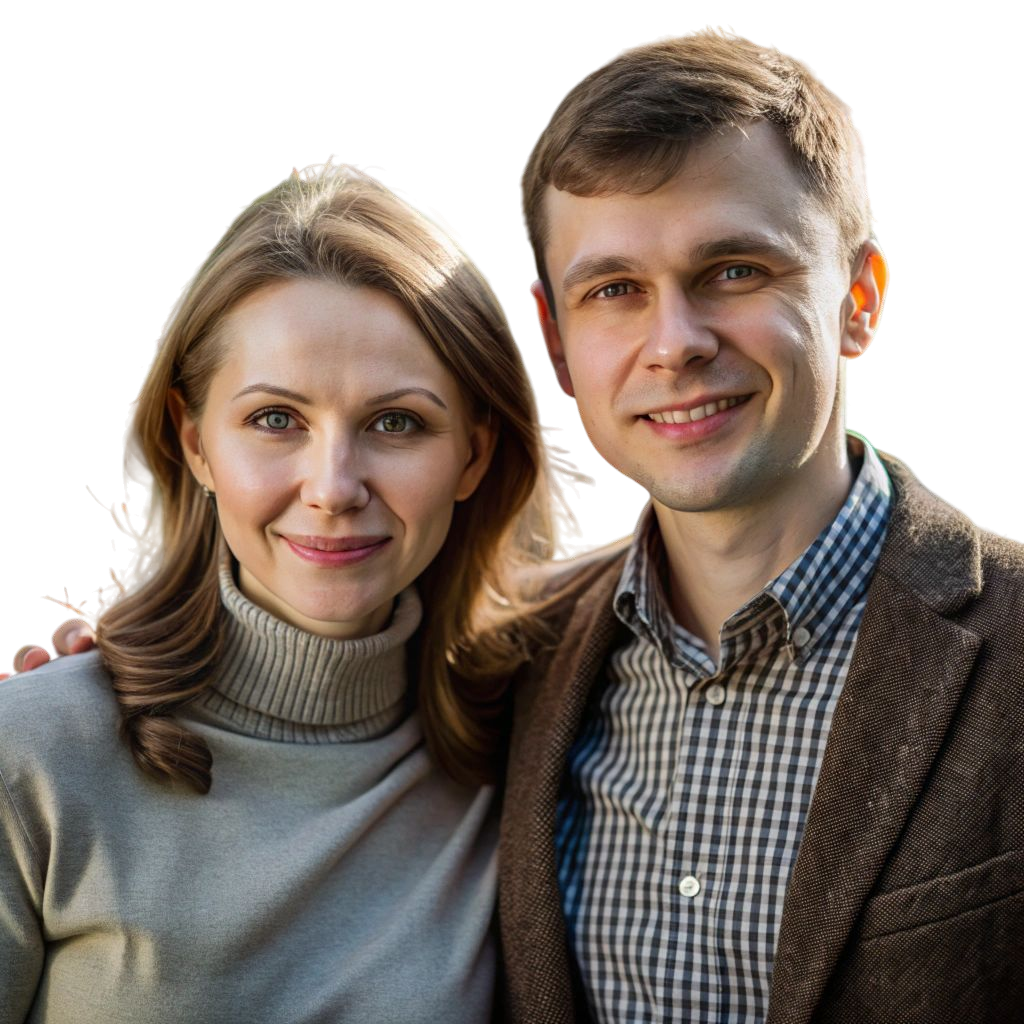 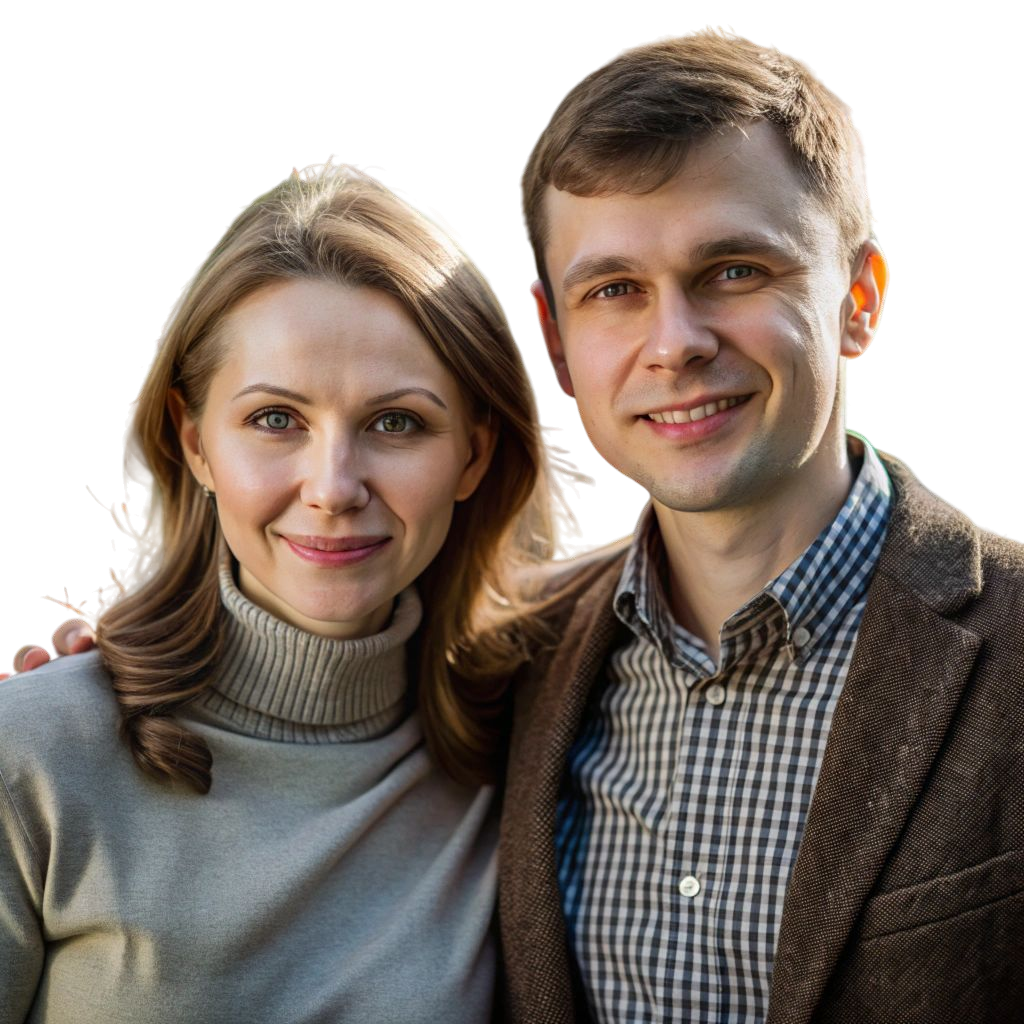 ФГАНУ «Федеральный институт цифровой трансформации в сфере образования»